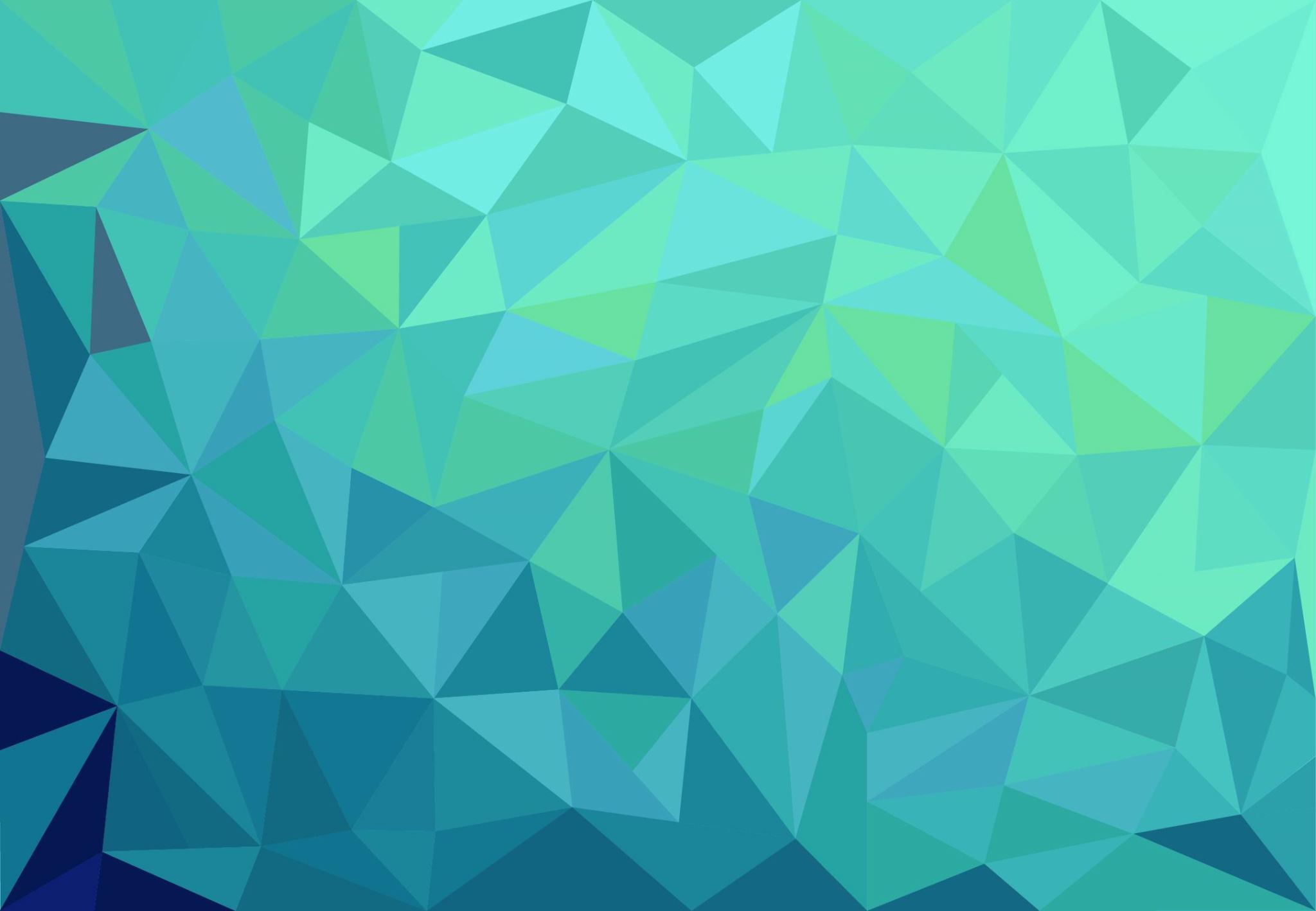 Contraception
Fait par Elizabeth Vachon
Synonyme de Pilule contraceptive
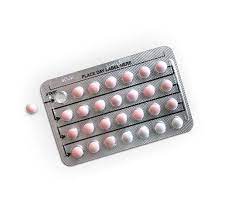 Enveloppe
Opération
Injection
Comprimé
Réponse
Comprimé
2. Synonyme Pilule du lendemain
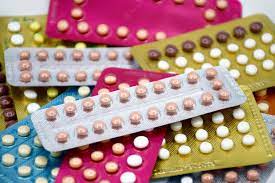 Timbre 
Opération
Contraceptif d'urgence
En frome de T ou Y
Réponse
Contraceptif d'urgence
3. Synonyme Condom
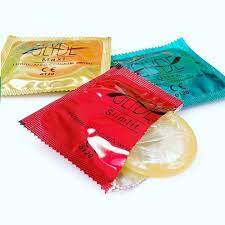 Enveloppe
Timbre 
Injection
Opération
Réponse
Enveloppe
4. Synonyme Timbre contraceptif
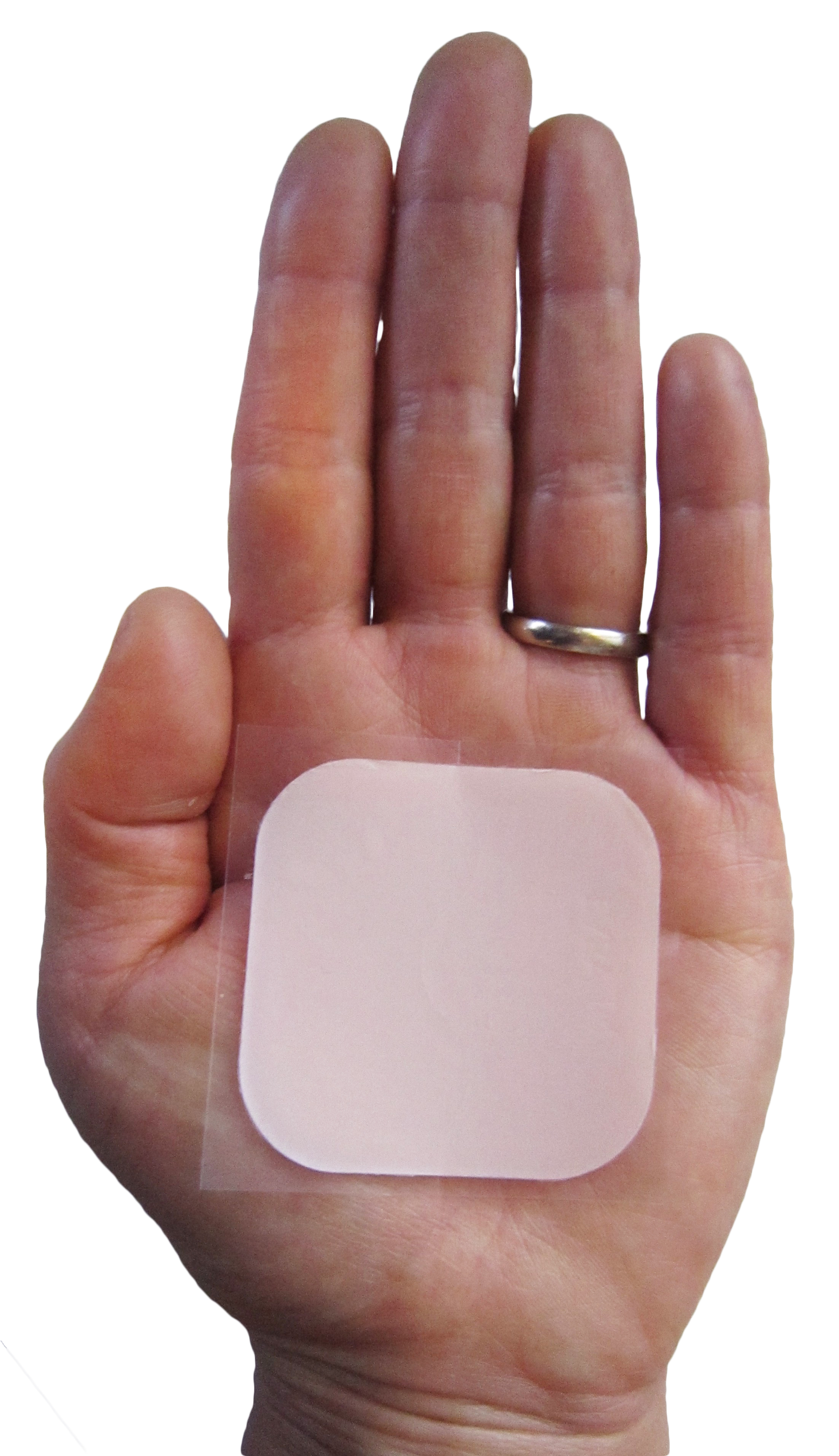 En forme de T ou Y
Comprimé
Contraceptif d'urgence
Timbre
Réponse
Timbre
5. Synonyme Stérilet
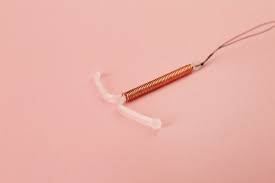 Opération
Injection
En forme de T ou Y 
Enveloppe
Réponse
En forme de T ou Y
6. Synonyme Vasectomie
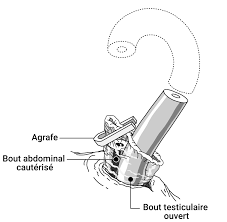 Opération
Comprimé
Contraceptif d'urgence
Enveloppe
Réponse
Opération
7. Synonyme Contraceptif injectable
Timbre
Injection
Opération
Comprimé
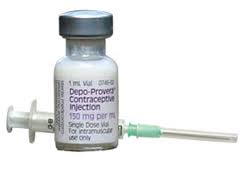 Réponse
Injection
8. Synonyme Ligature des Trompes
Contraceptif d'urgence
Comprimé
Timbre 
Opération
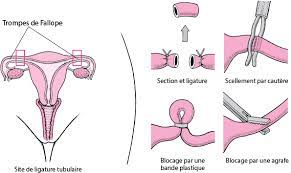 Réponse
Opération